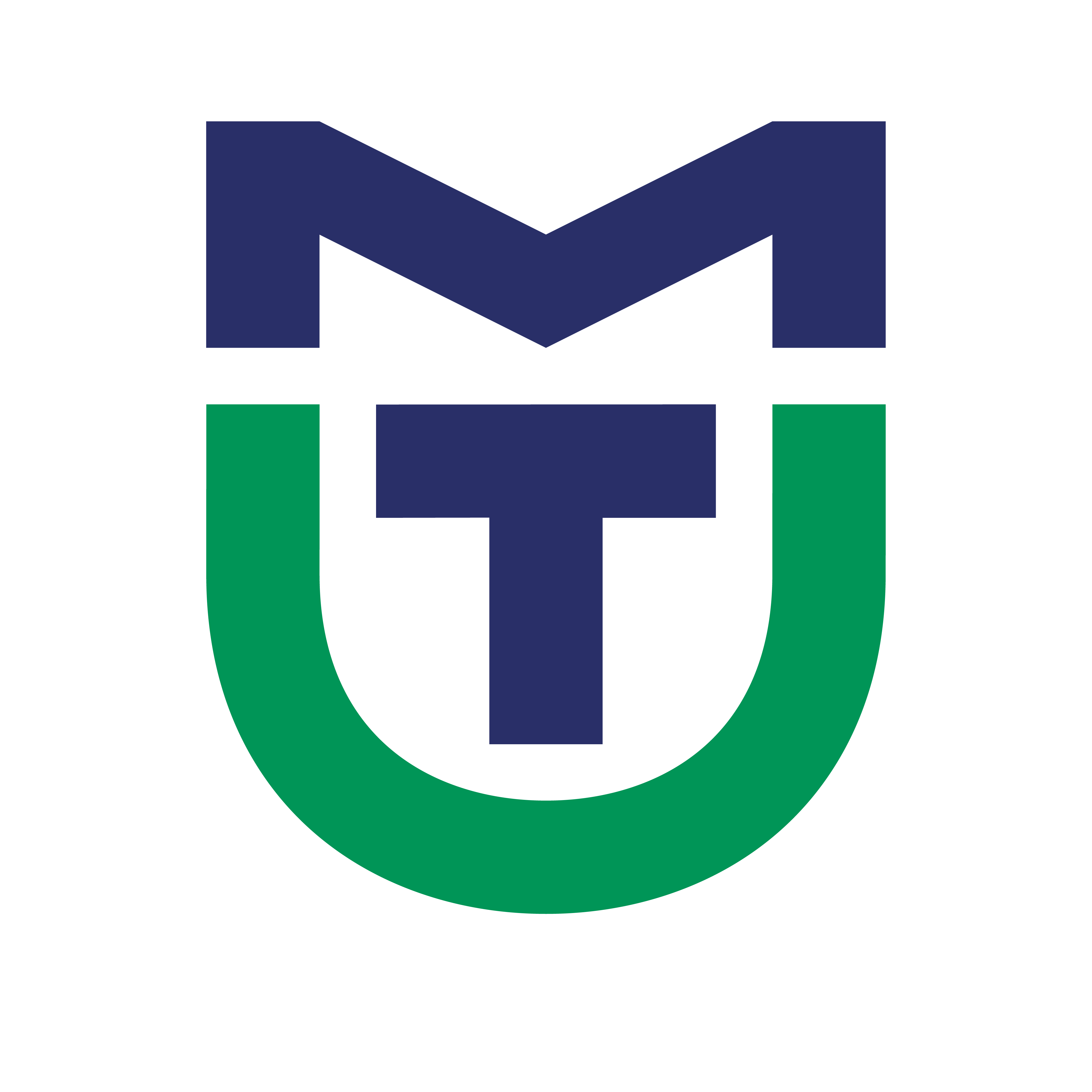 Московский государственный
университет технологий и управления 
им. К.Г. Разумовского (ПКУ)
«Бережливое производство»
Инструменты бережливого производства
Часть. 2
Ризак Дарья Андреевна
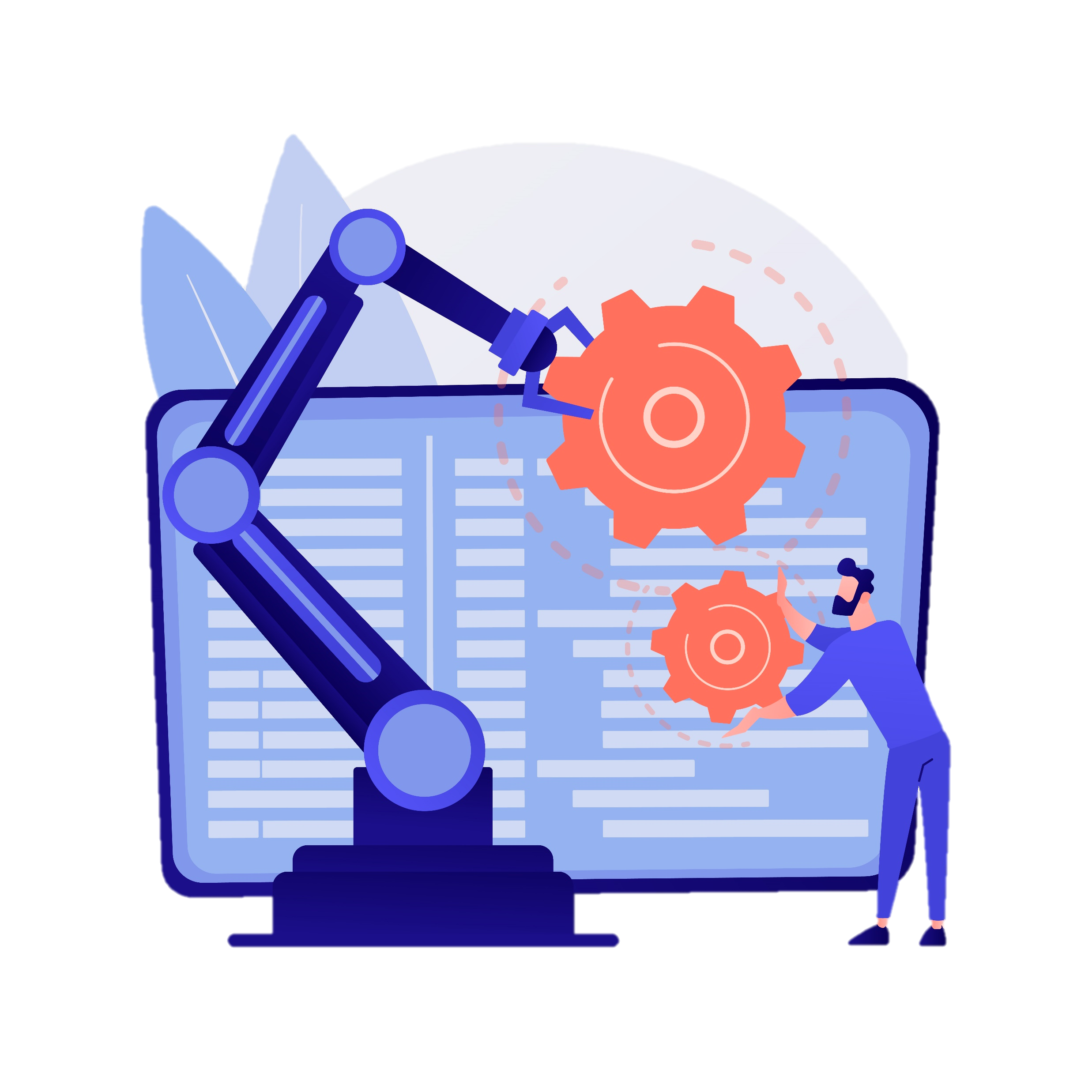 ИНСТРУМЕНТЫ БЕРЕЖЛИВОГО ПРОИЗВОДСТВА
ЧАСТЬ 2
ВЫТЯГИВАЮЩАЯ (тянущая) система управления
ВЫТАЛКИВАЮЩАЯ (толкающая) система управления
УПРАВЛЕНИЕ
МАТЕРИАЛЬНЫМИПОТОКАМИ
JUST-IN-TIME
Цель система «точно вовремя» выпускать только те изделия, которые нужны потребителю в нужное время и в необходимом количестве с минимальными затратами ресурсов
КАНБАН
управлениевыпуском продукции
5S
SMED
сокращениевремени переналадки
организациярабочего места
БЕЗДЕФЕКТНОЕ
ВЫТЯГИВАНИЕ
ИНСТРУМЕНТЫ
производство «от конца к началу»
изготовлениепродукции
для реализацииjust-in-time
ЯЧЕИСТОЕ
СТАНДАРТИЗАЦИЯ
производство
точное измерение и документированиедействий
TPM
всеобщее обслуживание оборудования
СИСТЕМА TPM
система обслуживания оборудования, позволяющая обеспечить его наивысшую эффективность на протяжении всего жизненного цикла с участием всего персонала
НУЛЬНЕСЧАСТНЫХСЛУЧАЕВ
НУЛЬБРАКА
НУЛЬПОЛОМОК
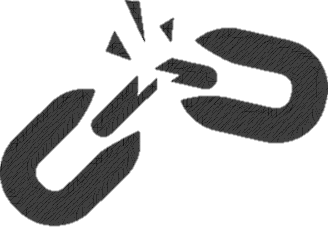 К ЧЕМУ НЕОБХОДИМО
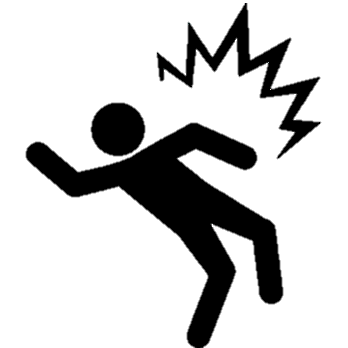 СТРЕМИТЬСЯ?
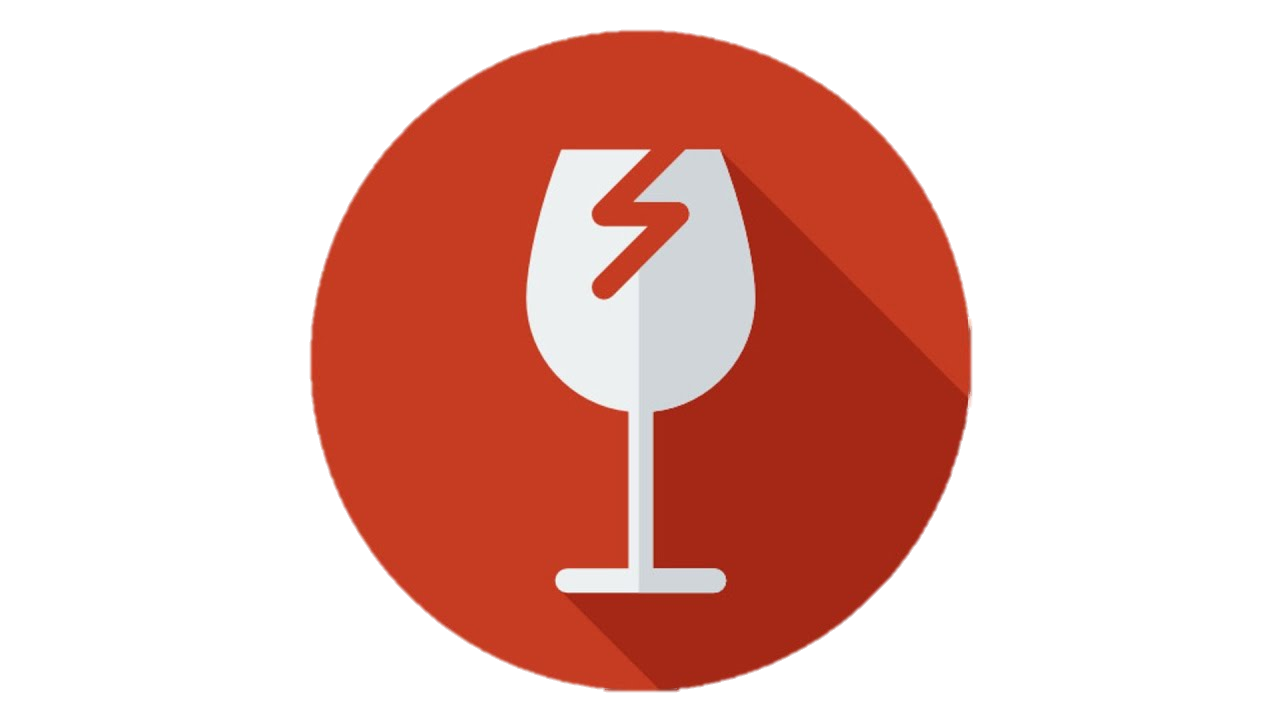 Отдельные улучшения для повышения производительности оборудования
Система самостоятельного обслуживания оборудования операторами
Система планового технического обслуживания оборудования
Повышение квалификации операторов и персонала ремонтных подразделений
ОСНОВНЫЕ НАПРАВЛЕНИЯ РАЗВЕРТЫВАНИЯ
СИСТЕМЫ TPM
ЧТО ПОЗВОЛЯЕТ СДЕЛАТЬ
Снизить затратына ремонт и обслуживание оборудования
Повысить качество выпускаемой продукции
Сократить времяпростоя оборудования
Рациональнее использовать имеющееся оборудование
Повысить производительность труда
Повысить безопасность труда
РАЗВЕРТЫВАНИЕСИСТЕМЫ ТРМ
SMED
набор теоретических и практических методов, которые позволяют сократить время операций наладкии переналадки оборудования
ДВЕ ОСНОВНЫЕ ОПЕРАЦИИ
В ОСНОВЕ БЫСТРОЙ ПЕРЕНАЛАДКИ
ПРИМЕР РЕЗУЛЬТАТА ПЕРЕНАЛАДКИ
ВНЕШНЯЯПЕРЕНАЛАДКА
операции, выполняемыепри остановленном оборудовании
ВНУТРЕННЯЯПЕРЕНАЛАДКА
операции, выполняемыебез остановки оборудования
этап 0
этап 1
этап 2
этап 3
внешняя переналадка
внутренняя переналадка
ПОВЫШЕНИЕПРОИЗВОДИТЕЛЬНОСТИ
БЫСТРАЯ ПОСТАВКА
ВЫСОКОЕ КАЧЕСТВО
ГИБКОСТЬ
ПРЕИМУЩЕСТВА
РЕАЛИЗАЦИИ SMED
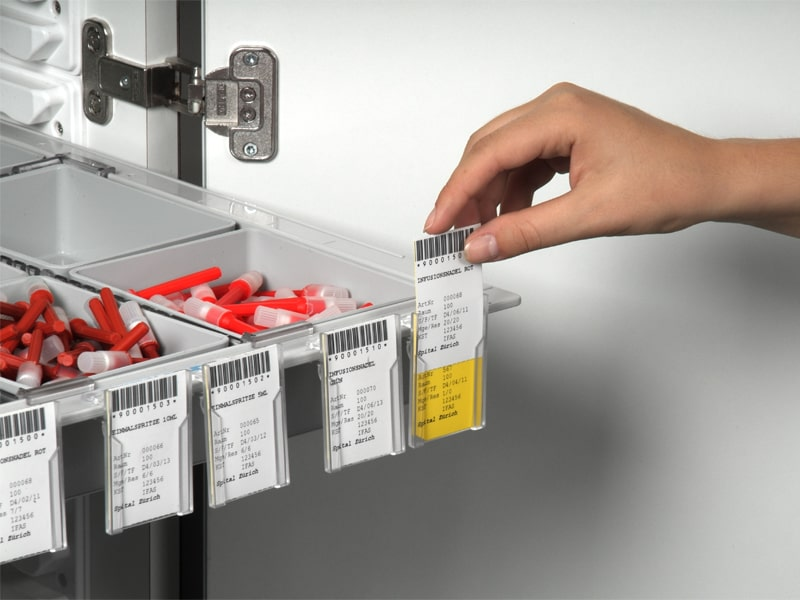 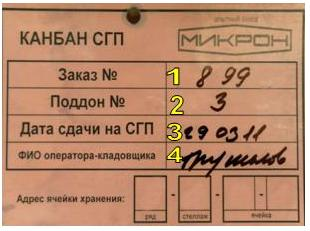 СИСТЕМА КАНБАН
«контрольная карточка», позволяющая реализовать основной принцип JIT – производить только необходимую продукцию в требуемом количестве и в нужное время
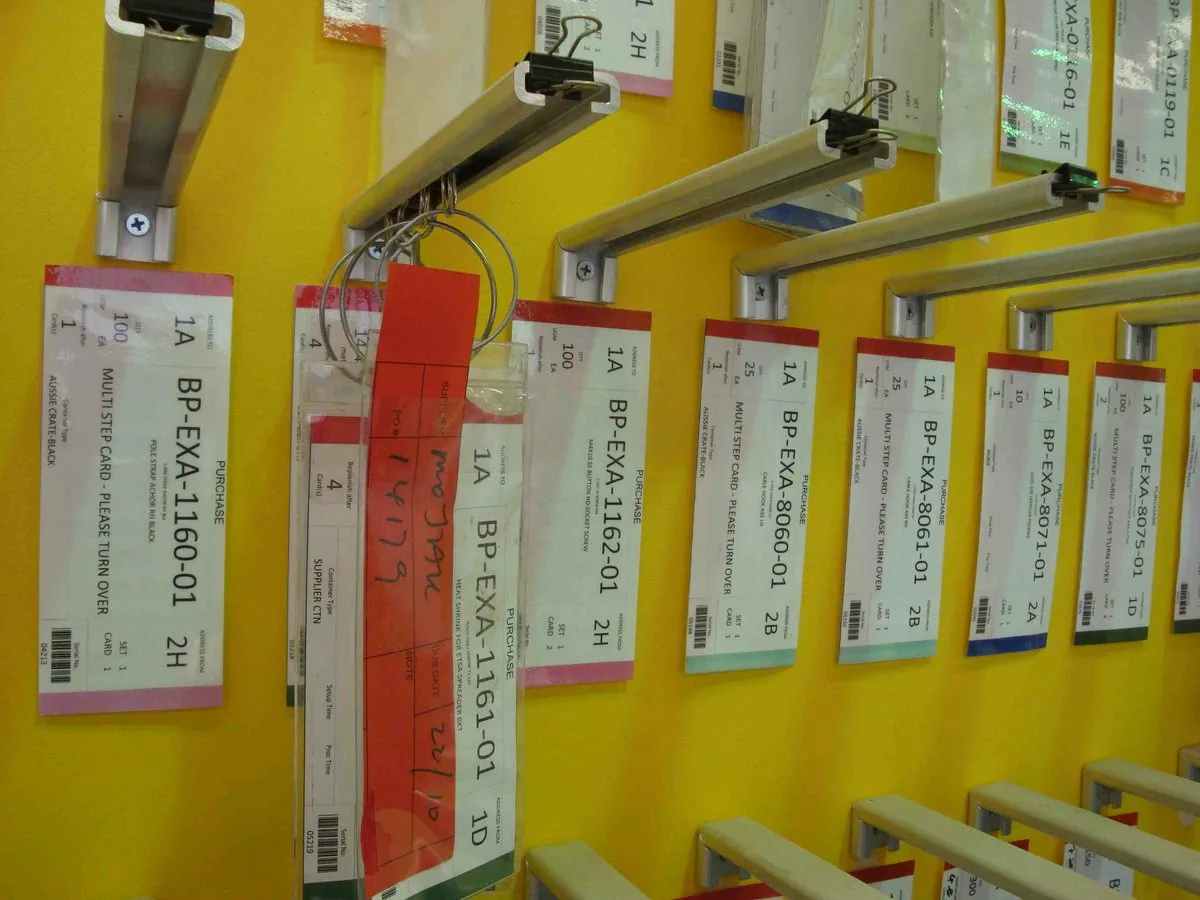 ПОЛУЧЕНИЕПРОДУКЦИИ
ТРАНСПОРТИРОВКА
ПРОДУКЦИЯ
ИНФОРМАЦИЯ
В СИСТЕМЕ КАНБАН
ФУНКЦИИ
Предотвращает перепроизводство и использование лишнего транспорта
Предоставляет информацию о месте, времени получения и транспортировке продукции
Предоставляет информацию, связывающую предыдущий и последующий процессы
СИСТЕМЫ КАНБАН
Обнаруживаетсуществующие проблемы
Предотвращает производство дефектной продукции
Предоставляет информацию о самой продукции
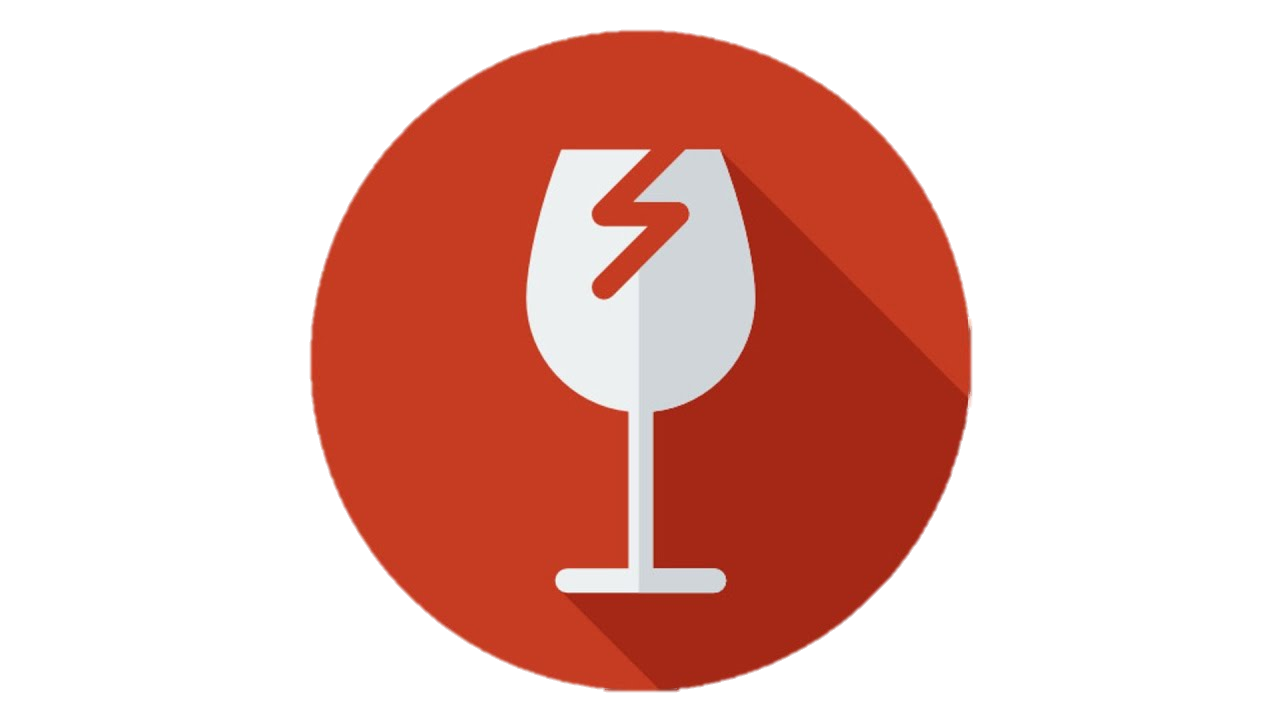 ДВА ВИДА
СИСТЕМЫ КАНБАН
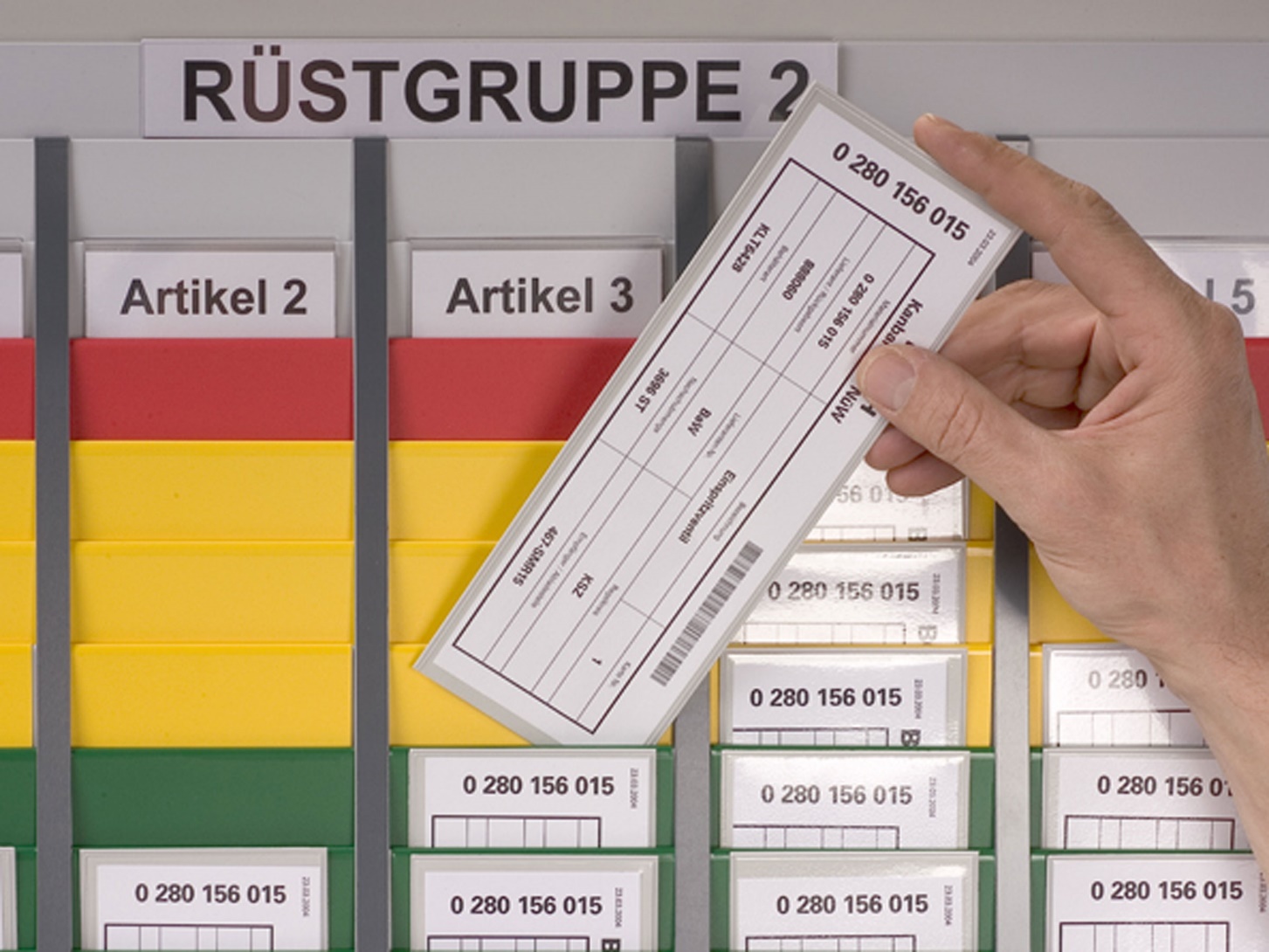 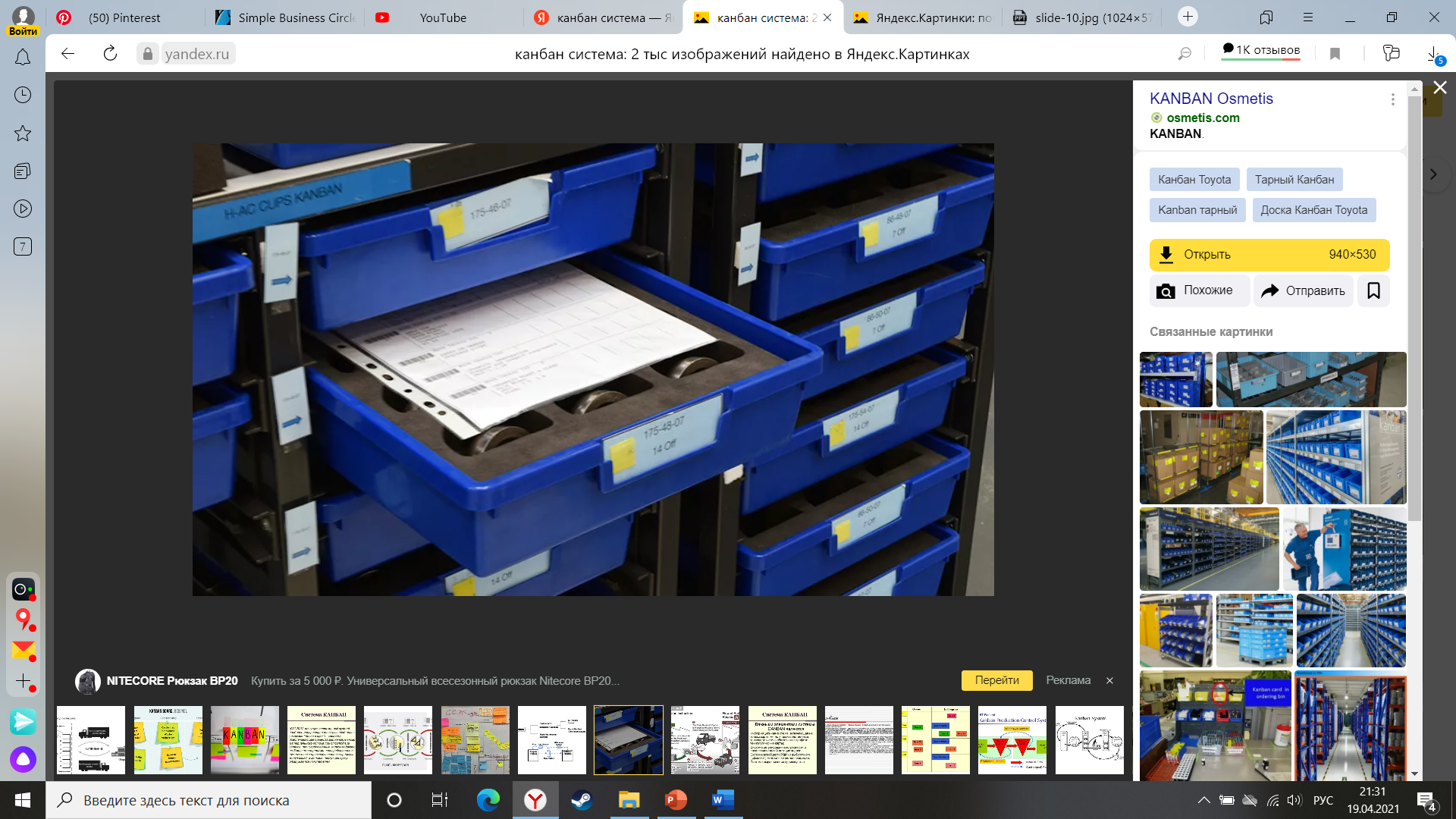 ТАРНЫЙ КАНБАН
БУМАЖНЫЙ КАНБАН
единица тары, на которой находится бирка канбан
карточка, на которой указываются адрес отправителя, получателя и другая необходимая информация
Сообщает предыдущемупроцессу вид и количество продукции, которую надо изготовить
КАНБАНпроизводства
ДВЕ ФУНКЦИИ
СИСТЕМЫ КАНБАН
Дает разрешение на передачу изделий следующему процессу
КАНБАНотбора
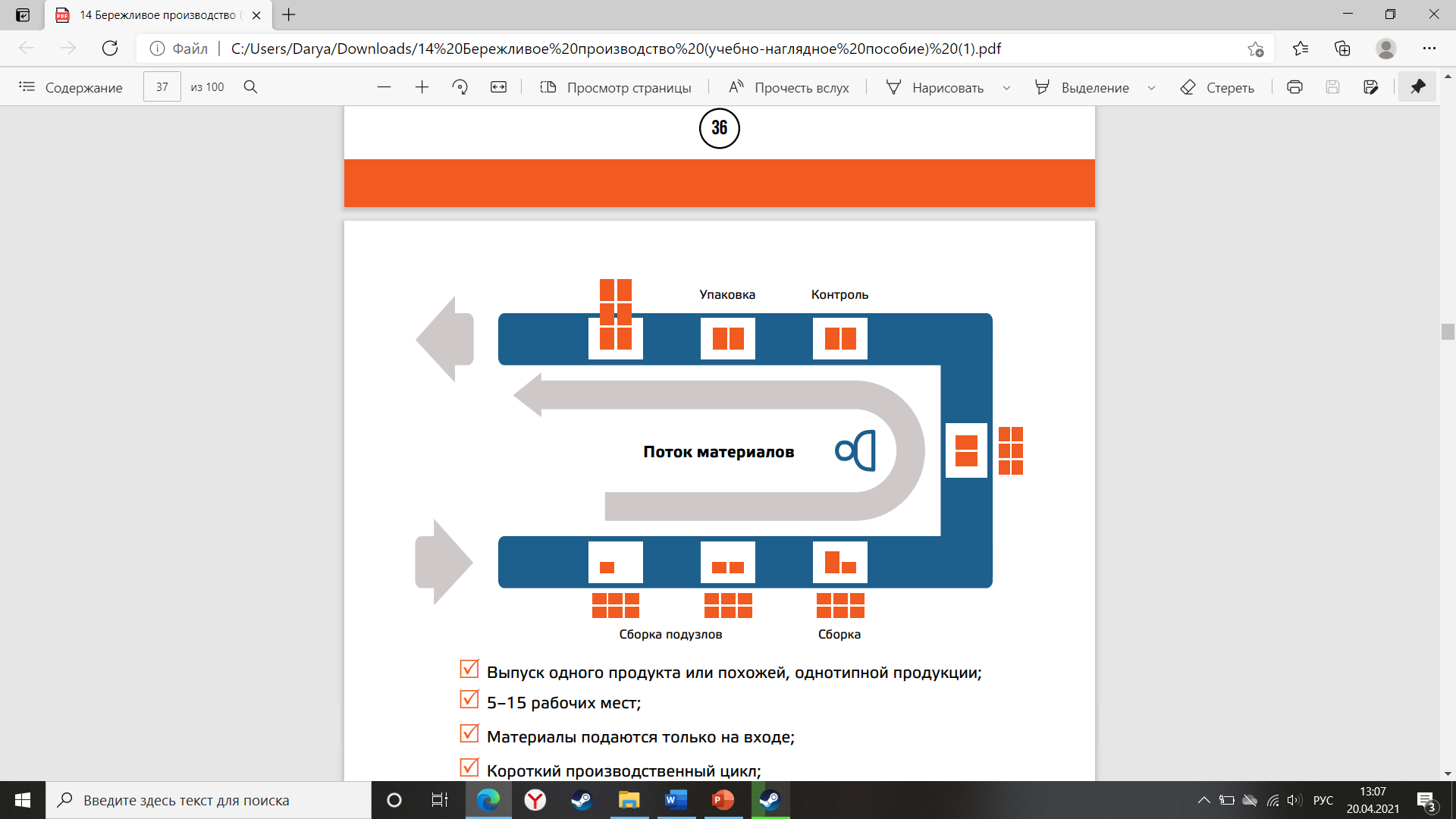 ЯЧЕИСТАЯ ПЛАНИРОВКА
организация рабочих мест в виде отдельных ячеек, в которых люди, оборудование и инструменты размещены таким образом, чтобы продуктивно выполнять поставленные задачи
ВИДЫ
СВОЙСТВА
Командная работа, мотивирование видимым результатом на выходе
1
2
3
4
5
Содержит5-15 рабочих мест
Высокая степеньобработки деталей
Короткийпроизводственный цикл
Рабочие места сведены вместе в отдельном пространстве
ЯЧЕИСТОЙ ПЛАНИРОВКИ
ЯЧЕИСТОЙ ПЛАНИРОВКИ
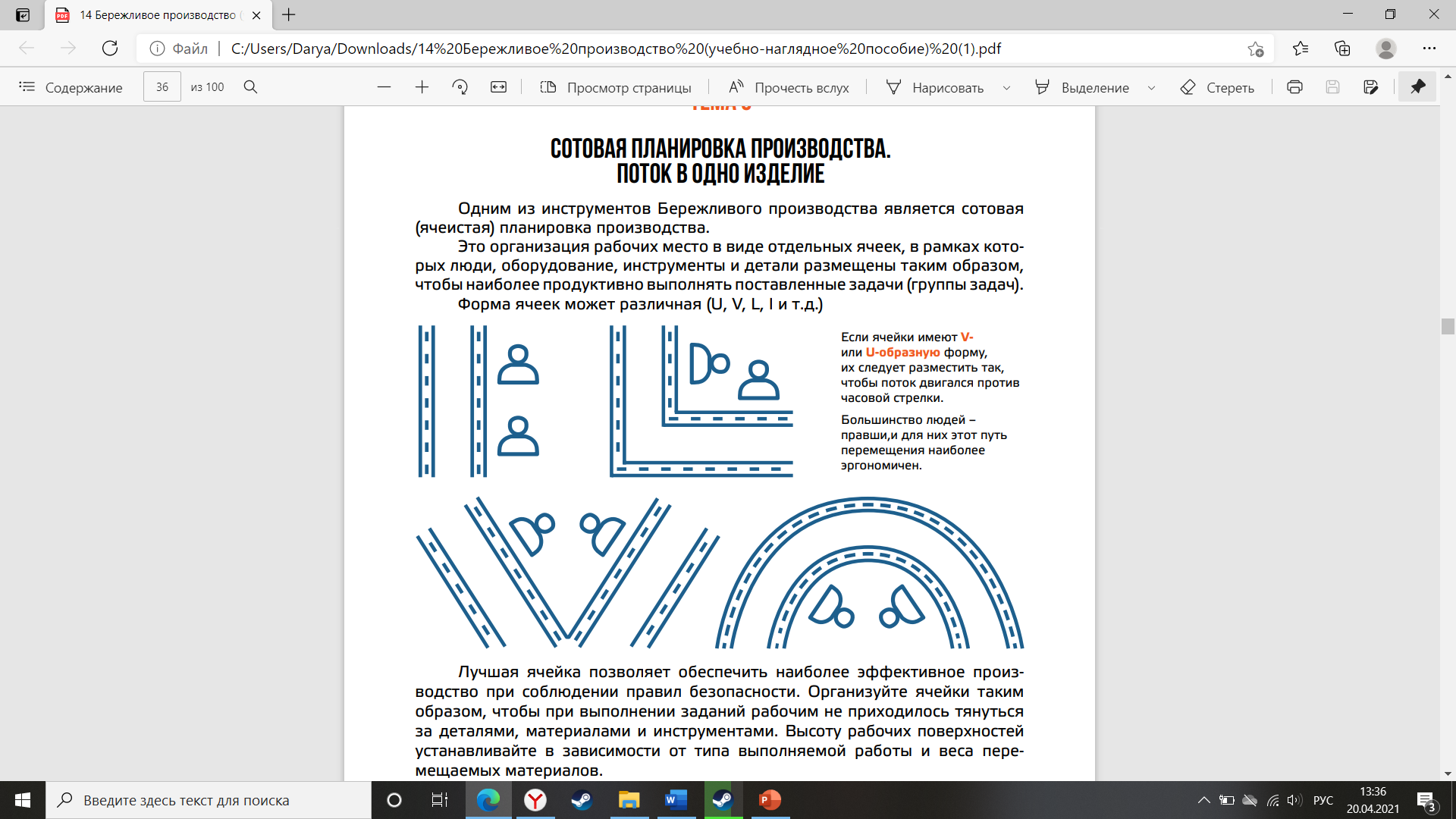 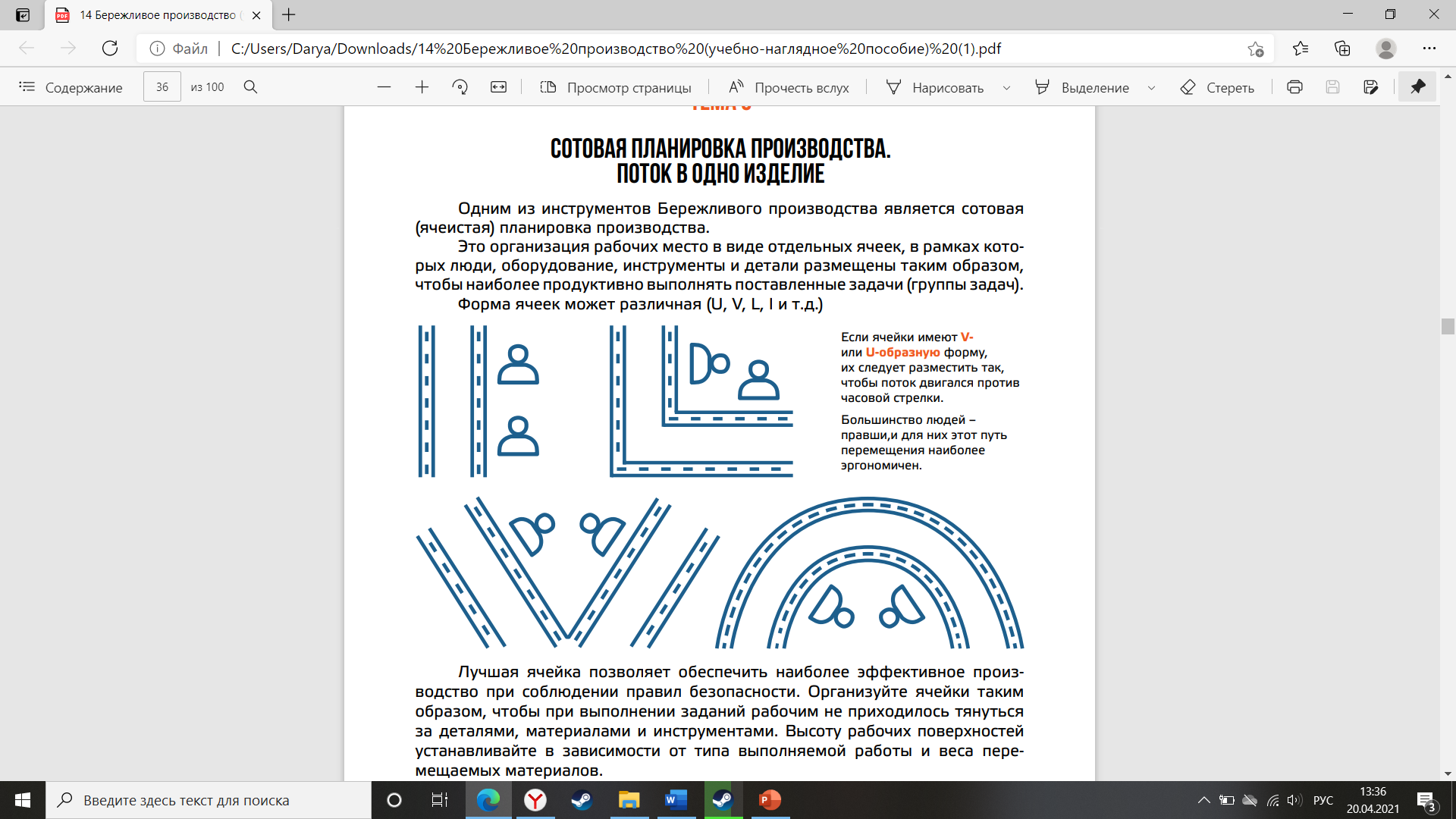 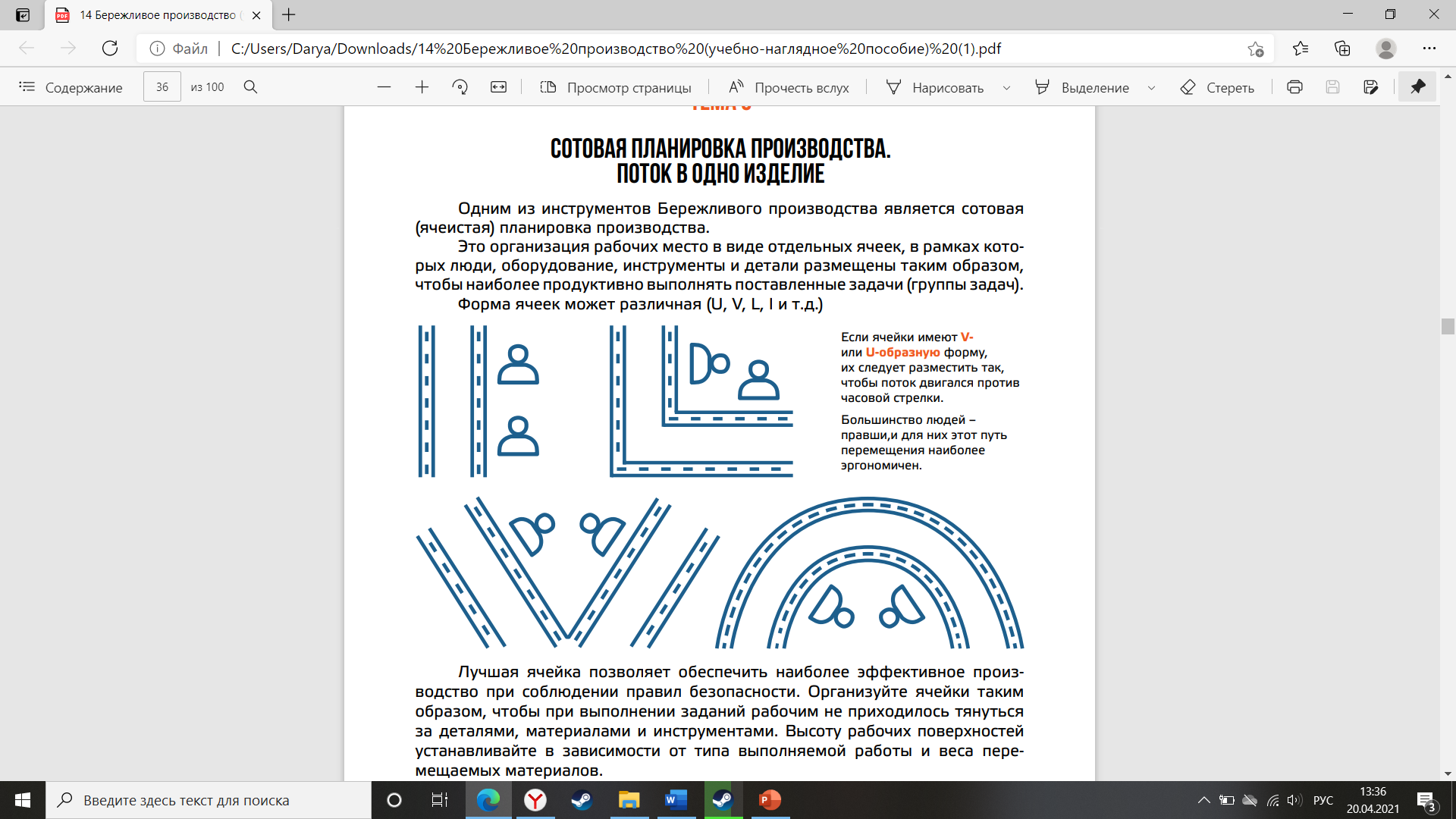 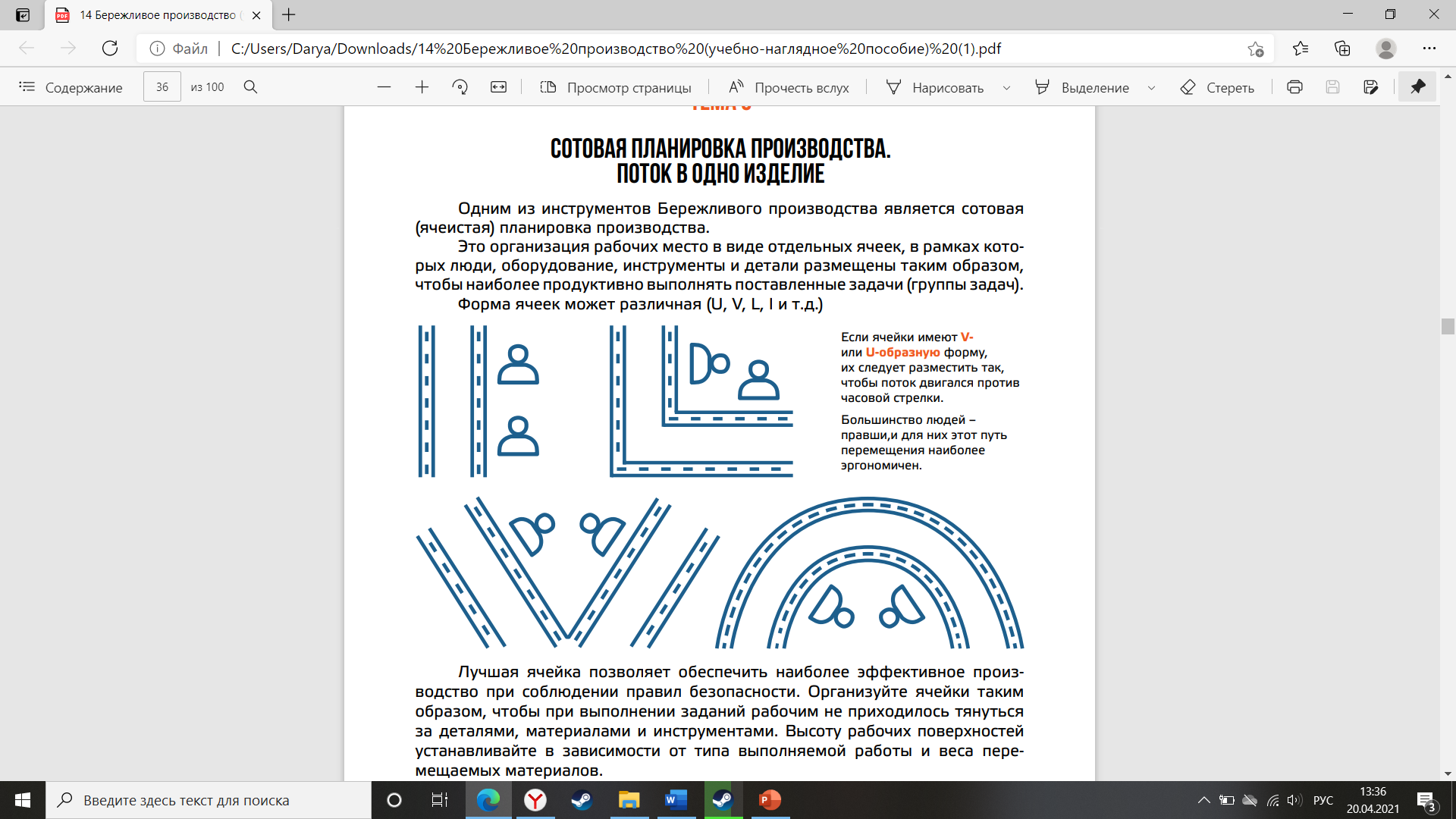 ПОТОК ЕДИНИЧНЫХ ИЗДЕЛИЙ
система, при которой изделия и материалы обрабатываются по порядку и по одному по мере их поступления
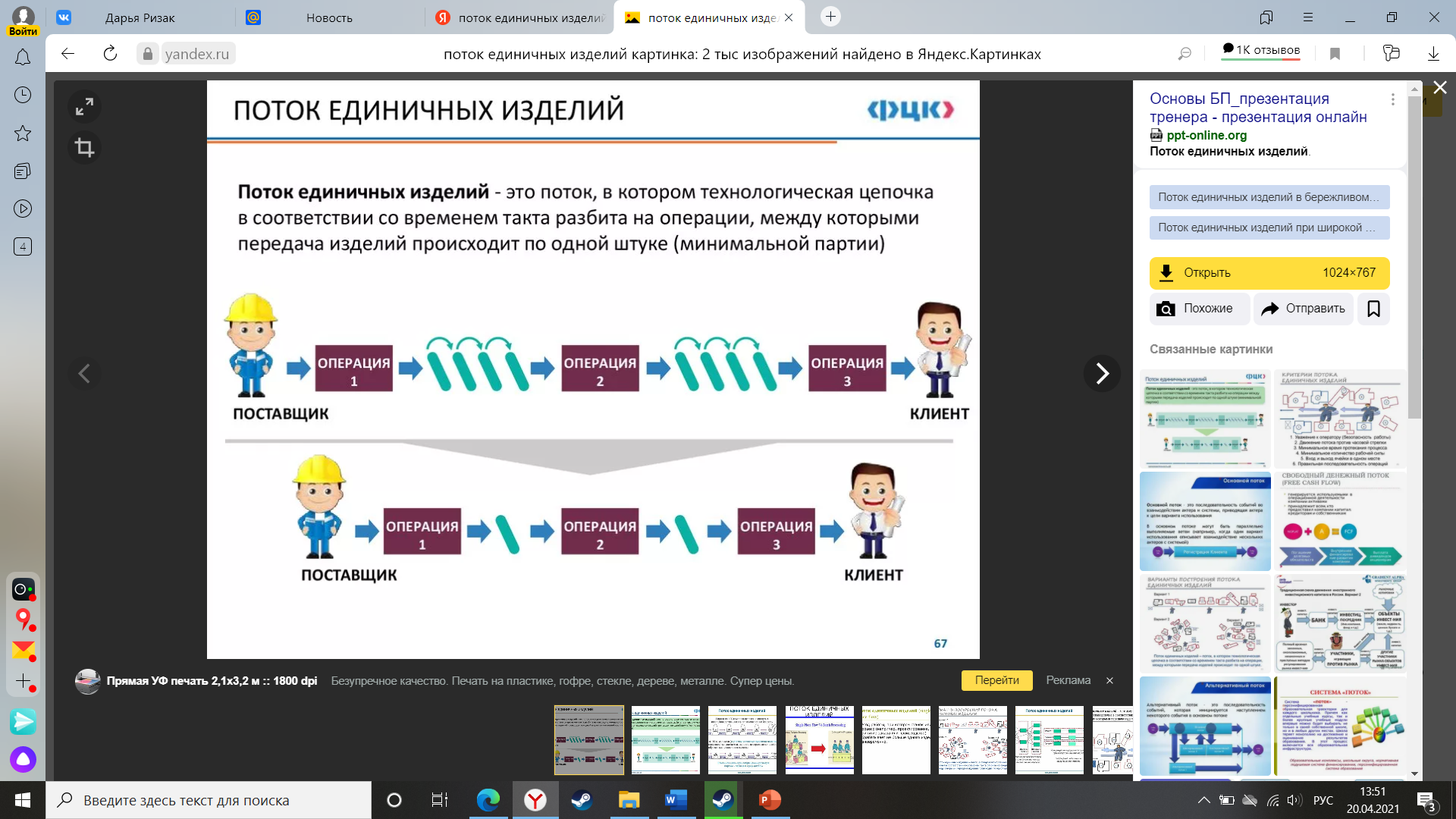 При возникновении дефекта замене подлежит вся партия, выпущенная до выявления дефекта
В запасах материаловзамораживаются денежные средства
При хранении и перемещениипартий материалы частоприходят в негодность
ЗАЧЕМ УМЕНЬШАТЬ
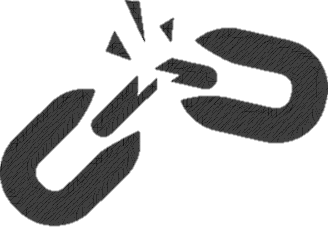 РАЗМЕРЫ ПАРТИИ?
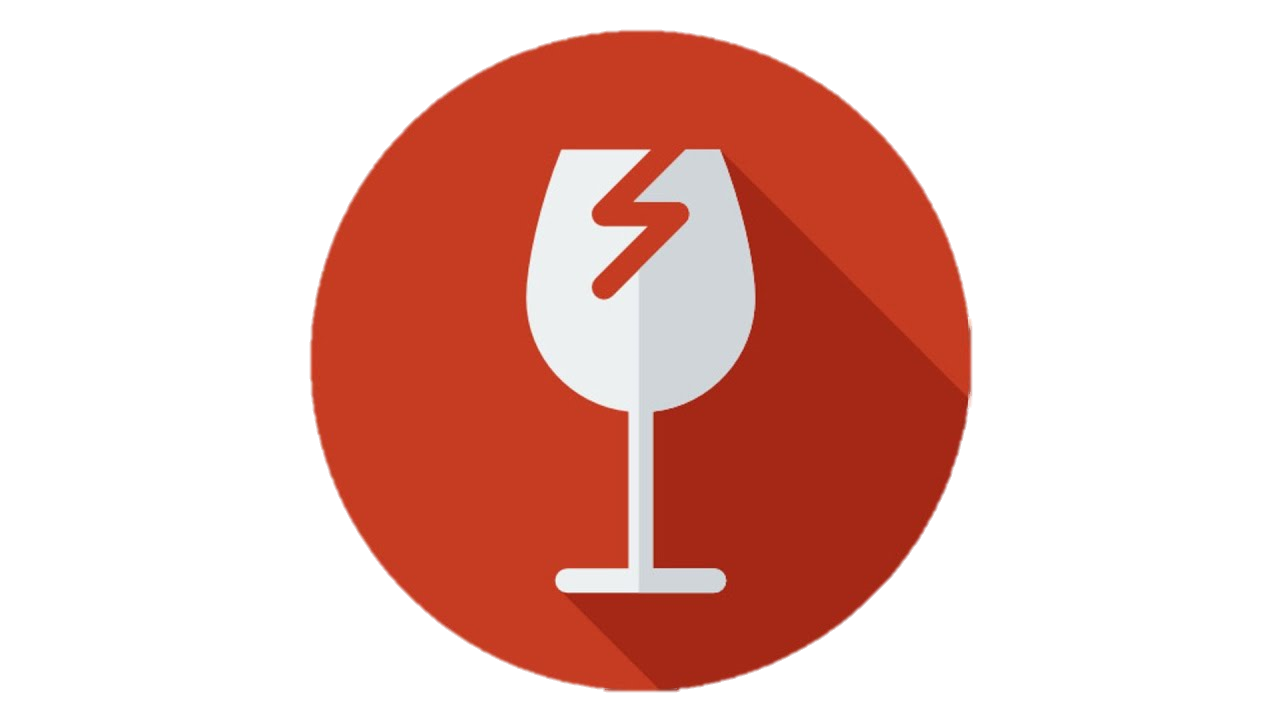 Возникает возможностьэффективно использовать рабочихс широкой квалификацией
Рабочие трудятся вплотную,что способствует взаимодействию и гибкости
Сокращено время изготовления продукции и размера запасов
Легко определяетсяисточник проблемы
ПРЕИМУЩЕСТВА
ИСПОЛЬЗОВАНИЯ СОТОВОЙ ПЛАНИРОВКИ И ПОТОКА ЕДИНИЧНЫХ ИЗДЕЛИЙ
ОБЯЗАТЕЛЬНОЕ УСЛОВИЕ УСПЕШНОГО ВНЕДРЕНИЯ принципов бережливого производства – прохождение всех этапов внедрения: от предварительной диагностики до обучения персонала.
Инструменты и методики бережливого производства должны стать ЧАСТЬЮ КАЖДОДНЕВНОЙ РАБОТЫ предприятия и его сотрудников
Спасибо за внимание!